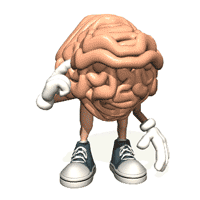 Post 16 Induction DayWelcome to Psychology
A-Level Psychology
Miss Finnie- Teacher of Social Sciences
TPS: What is Psychology? Discuss your ideas with the person sitting beside you
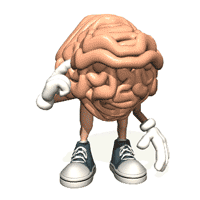 Basically, Psychology is the scientific study of the mind and behaviour

But what is behaviour?

Behaviour refers to any observable action made by a living person or animal.
It is best described as any kind of response that can actually be seen and measured. It does not mean actions or attitudes that can be inferred.
What is the Mind?

Refers to experiences or the mental processes and experiences that cannot be directly observed.
 - any response that is internal or hidden from view and cannot be directly observed

Psychology relies on inferences, or assumptions, about underlying processes on the basis of observable behaviour.
‘the scientific study of the human mind and its functions, especially those affecting behaviour in a given context.’
1650s, "the study of the soul," from Modern Latin psychologia, probably coined mid-16c. in Germany by Melanchthon from Latinized form of Greek psykhē "breath, spirit, soul" (see psyche) + logia "study of" (see -logy)
Psychology
Psychologies
Psych
Psychologist
Psychological
‘She studied psychology in college’
How do we explain behaviour?
In pairs or trios, choose a piece of behaviour and try to explain it.


An approach is a point of view in psychology.  The approaches suggest different things are most influential in human behaviour.  
There are 6 main approaches we look at:

Biological approach & Evolutionary approach
Cognitive approach
Behavioural approach
Social Learning theory
Psychodynamic approach
Humanistic approach
I need three volunteers and an iPhone
Practical
Say the colour of the words in the next three slides.
GREEN 
BLUE
YELLOWBLACKBLUE YELLOW
REDWHITEGREEN
RED
GREEN 
BLUE
YELLOWBLACKBLUE YELLOW
REDWHITEGREEN
RED
BLACK
BLUE
RED
 YELLOW 
ORANGE GREEN 
PURPLEGREEN
BLACK  YELLOW
Explained…
The Stroop Effect Explained
ABOUT THIS COURSE
Please find topic descriptions at the end of this powerpoint
To bring to your first lesson…
Transition Tasks 1-3 – see the school website
Pencil case – pen, pencil, calculator etc
Folder with dividers

You will be given the following equipment:
An exercise book for each teacher – this should be kept in your file.
A course handbook - this should be kept in your file.
Personal Learning Checklists for each Topic
Knowledge organisers- these student be keep in your KO folder.
Textbook
Student Requirements:
Items to be bought to every lesson:
Pencil case – pen, pencil, calculator etc
Psychology file with its  contents!
Textbook 
KO folder

Attendance:
 The starting point is that you are expected to attend 100% of your classes. 
Poor attendance will result in a Post 16 referral. If your attendance falls below 90% you are in danger of failing the course.
Independent Study
A vital and integral part of your course is the work you do outside of the classroom. As a rough guide,  you should spend for every hour in class, up to an hour outside class on personal study.  This should include:
Class work/homework  assignments
Reviewing notes made in class
Researching key case studies
Preparing for class tests
Revision

It is your responsibility to get the details of any homework set and completion dates if you miss a class. This will be displayed on  MS teams
If you fail to hand in work, you will receive a Post 16 referral.  Continued failure to hand in work may result in you being asked to leave the course.
Extensions may be granted for genuine reasons.
What now?
Complete the three transition tasks – this will give you a better insight into the subject.
To access your induction tasks go to the school website and click on ‘Post 16’ you should see ‘Induction Task’ in the drop down menu.
New to the school? – email me for the tasks –
finnie@heles.plymouth.sch.uk 
bennett@heles.plymouth.sch.uk 
Want the tasks as word documents? – email for the tasks – bennett@heles.plymouth.sch.uk